Thực hiện đo các góc trên bảng phụ?
07/18/21
Để tìm hiểu về góc vuông, góc nhọn, góc tù, góc bẹt chúng ta vào bài ngày hôm nay
TIẾT 3 BÀI 5:  GÓC
MỤC TIÊU BÀI HỌC
Nhận biết được các góc đặc biệt: Góc vuông, góc nhọn, góc tù, góc bẹt
HÌNH THÀNH KIẾN THỨC
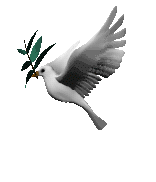 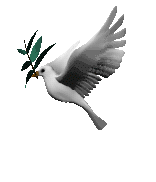 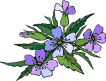 IV.  Góc vuông, góc nhọn, góc tù, góc bẹt
07/18/21
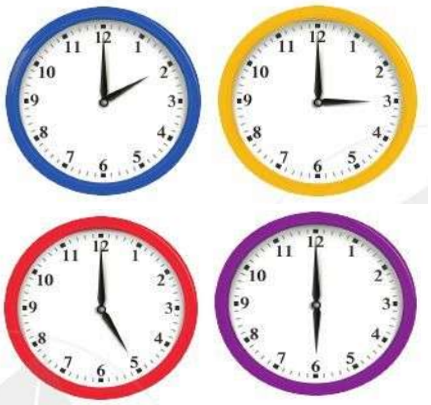 Quan sát các góc tạo bởi kim phút và kim giờ trong các đồng hồ dưới đây và liên hệ với những loại góc mà em đã biết ?
Hãy đo các góc xOy, xOz, xOt, xOm trong hình 82a
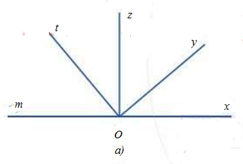 07/18/21
LUYỆN TẬP-VẬN DỤNG
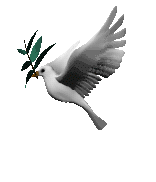 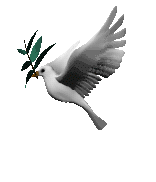 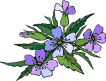 ví dụ 8: Hãy chỉ ra góc vuông, góc nhọn, góc tù trong Hình 83
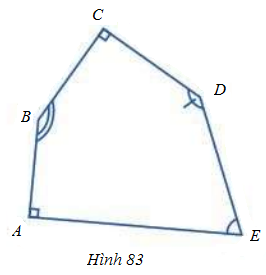 07/18/21
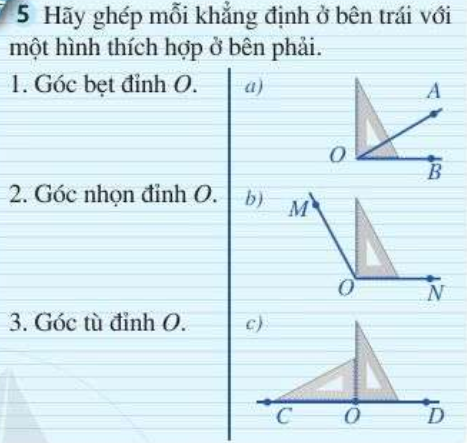 Luyện tập 5
Ví dụ 9 (SGK trang 100) Hãy vẽ một góc vuông, một góc nhọn một góc tù và một góc bẹt
HƯỚNG DẪN VỀ NHÀ
- Đọc lại toàn bộ nội dung bài đã học.
- Học thuộc: khái niệm góc vuông, góc nhọn, góc tù, góc bẹt
- Ôn tập lại khái niệm góc, điểm nằm trong góc, số đo góc để tiết sau tiến hành luyện tập
- Chuẩn bị các bài tập để tiết sau tiến hành luyện tập